[Speaker Notes: Conseils d’animation :
Former deux équipes ou plus (selon le nombre de participants). Le quiz comprend 18 questions et vise à aborder le sujet des drogues globalement. Généralement, les participants ont besoin de 10 secondes pour réfléchir en équipe.]
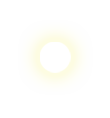 1
Laquelle de ces substances peut être considérée comme une drogue d’abus?
Alcool
Cannabis
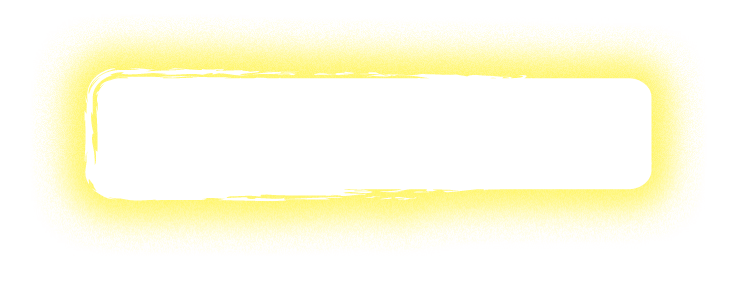 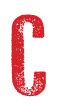 Toutes ces réponses
Toutes ces réponses
Caféine
Définition de drogue d'abus  
Utilisation d'une substance pour obtenir un effet récréatif (repos/divertissement)
L’alcool et le cannabis sont parmis les plus populaires
Caféine 
Effets indésirables
Insomnie, nervosité, agitation, irritation de l’estomac
Après une consommation prolongée, possibilité de dépendance et de symptômes de sevrage
Maux de tête, fatigue, somnolence, irritabilité 
Attention aux boissons gazeuses et aux boissons énergisantes qui peuvent en contenir BEAUCOUP
[Speaker Notes: Bon à savoir : 
Notre expérience clinique nous a démontré que les participants étaient souvent surpris d’apprendre que la caféine pouvait causer une dépendance ainsi que des symptômes de sevrage et qu’elle était aussi considérée comme une drogue d’abus. 

Conseils d’animation :
Ce moment peut être utilisé pour remettre et discuter du feuillet d’information intitulé « Alcool et boissons énergisantes : vraiment pas fort ! » publié par le Ministère de la santé et des services sociaux (voir Annexe – Informations supplémentaires du guide de l’intervenant).]
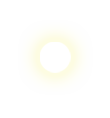 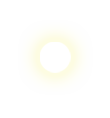 2
Quelle organisation s'assure de la sécurité des médicaments au pays?
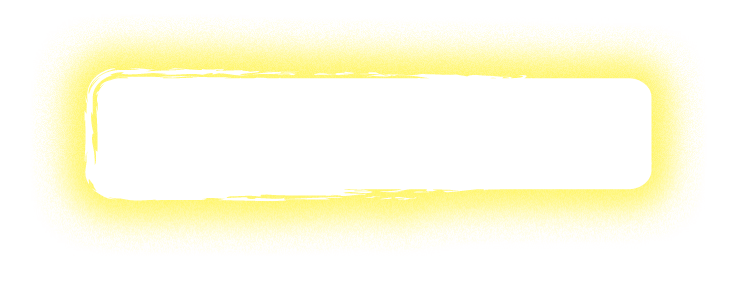 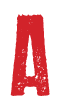 Santé Canada
Santé Canada
RAMQ
FDA
CIA
Santé Canada régit, entre autres, la Loi sur les aliments et les drogues*. Les règles de fabrication sont strictes. S’il y a une non conformité à ces critères, les compagnies s’exposent à des sanctions sévères.*	Le mot drogue est utilisé ici selon le sens juridique et non 	comme substance illégale
Du côté des laboratoires clandestins, aucune règle de salubrité ou de conformité des produits n’est en place. La recette peut être gribouillée sur un simple morceau de papier avec des quantités approximatives.
[Speaker Notes: Bon à savoir :
Notre expérience clinique nous montre que les participants sont surpris de la différence de la production entre les médicaments et les drogues de rue. Ils se sont montrés intéressés d’apprendre le rôle de Santé Canada.]
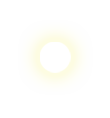 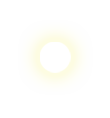 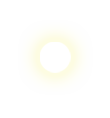 3
Lorsqu’un médicament ou une drogue interfère avec l’action d’un autre médicament, il s’agit d’une ______.
Association
Interconnection
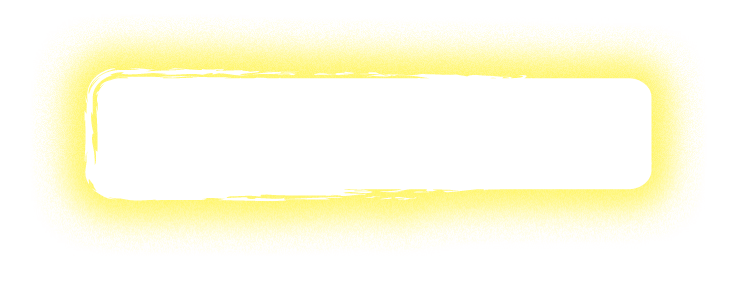 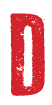 Diversion
Interaction
Interaction
Une interaction est une situation où deux substances s’influencent mutuellement 
Trois conséquences peuvent en découler 
    effet de l’une ou l’autre
    effet de l’une ou l’autre
Combinaison des effets de chacune
Exemples d’interactions
Cannabis et antipsychotiques
    somnolence
    risque de psychose
Alcool et antipsychotiques
    somnolence
Interactions aussi possibles avec les aliments et les produits naturels
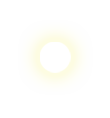 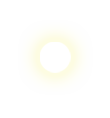 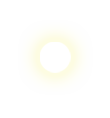 4
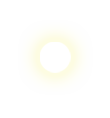 Que contient le cannabis?
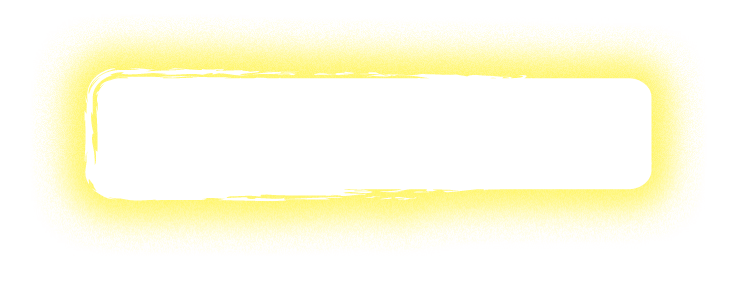 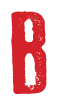 Nicotine
THC
THC
Endorphines
Placebo
Le THC (tétrahydrocannabinol) est le principe actif du cannabis. Celui-ci vient de la plante Cannabis sativa L. 
Plus de 460 composés chimiques connus sont présents dans le cannabis. Il contient 10 fois plus de composantes toxiques que le tabac. Le cannabis peut également contenir du tabac et/ou du goudron. 
Les concentrations de THC retrouvées dans la rue sont très variables. L’ordre de puissance varie selon la partie de la plante utilisée 
huile > haschish > marijuana
[Speaker Notes: Bon à savoir :
Les participants demeurent tout de même étonnés de la quantité de produits chimiques contenus dans le cannabis.

Conseils d’animation :
Il est possible de compléter la réponse en discutant de l’évolution dans le temps de la pureté du cannabis : quelle est la différence entre le cannabis d’aujourd’hui et celui des années 70? Éléments de réponse : dans les années 70, le cannabis était plus pur. Maintenant, il est beaucoup plus mélangé et coupé avec d’autres produits chimiques. Par contre, de nos jours, le pourcentage de THC contenu dans le cannabis est supérieur à celui des années 70.]
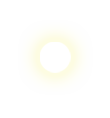 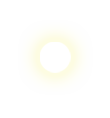 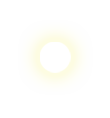 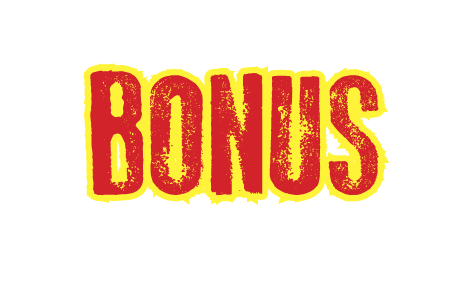 5
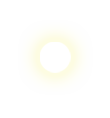 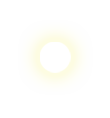 Lequel de ces superhéros n’a pas été créé par Marvel?
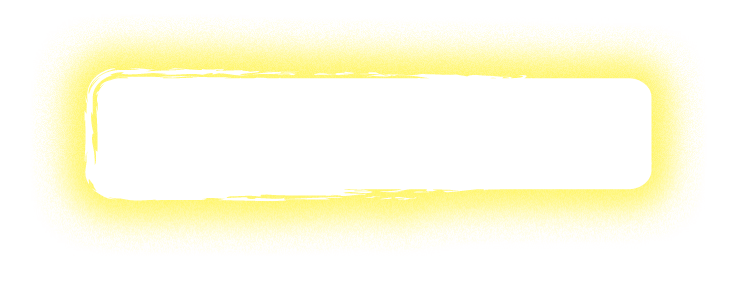 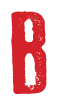 Wolverine
Batman
Batman
Hulk
Spider-Man
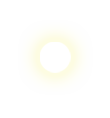 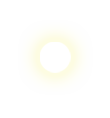 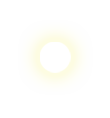 6
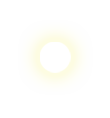 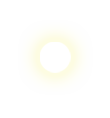 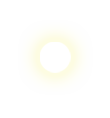 À quoi ressemblent les comprimés d’amphétamines?
Blanc avec un logo
Rouge 
avec une bombe
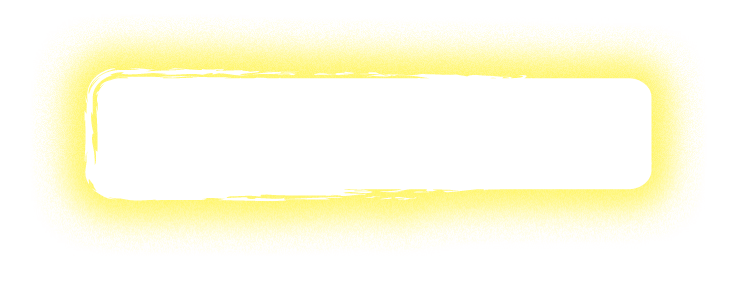 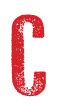 Ça change tout 
le temps
Ça change tout 
le temps
Rose
écrit TKO
Apparence des comprimés
Santé Canada
Les compagnies sont obligées de produire des comprimés identiques pour chaque médicament 
Exemple : 
Les compagnies pharmaceutiques doivent inscrire une description visuelle détaillée de chaque comprimé dans la fiche d’information du médicament
Dans la rue
Les comprimés varient selon les laboratoires et les logos disponibles  
Rien ne garantit la présence ou l’absence de la drogue voulue
Exemple : 
Un comprimé vendu comme étant de l’ecstasy peut contenir des amphétamines
[Speaker Notes: Conseils d’animation :
À ce moment, le tableau de Santé Canada intitulé « Drogues de synthèse saisies au Québec » peut être présenté aux participants (voir clé USB). Ce tableau permet de soulever la discussion, de cibler quelques drogues de rues qui contiennent des produits inconnus pour les participants (ex. : lidocaïne qui est un anesthésiant) ou, au contraire, qui contiennent 5 ingrédients et plus. Profiter de l’occasion pour comparer deux drogues ayant la même apparence et le même nom, mais avec un contenu différent (ex. : on-star ou shell-V power).]
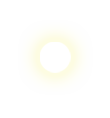 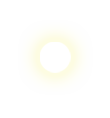 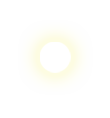 7
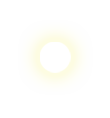 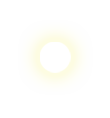 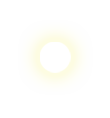 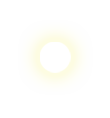 Quel énoncé concernant les effets psychologiques du cannabis est faux?
Effet relaxant
Hallucinations
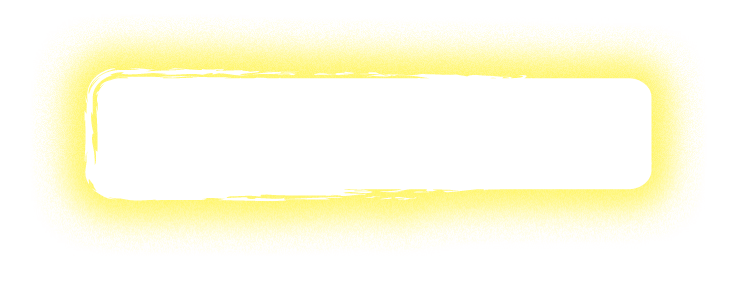 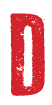 Ralentissement
physique et mental
Aucun impact sur
la santé mentale
Aucun impact sur
la santé mentale
Les effets recherchés du cannabis
Plaisir
Sensation de bien-être
Impression de calme et de relaxation
Être plus sociable
Se sentir plus créatif
Somnolence
[Speaker Notes: Conseils d’animation :
Exemple de question : quels sont les effets recherchés du cannabis?]
Effets indésirables du cannabis
Hallucinations, paranoïa, dépression
Ralentissement physique et mental après la consommation (« down »)
Altération possible de la mémoire
    attention et concentration
[Speaker Notes: Conseils d’animation :
Exemple de question : quels sont les effets indésirables du cannabis?]
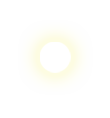 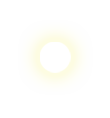 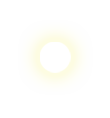 8
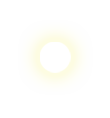 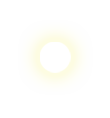 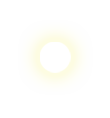 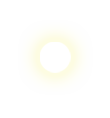 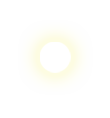 Toutes ces affirmations concernant la cocaïne sont vraies sauf une, laquelle?
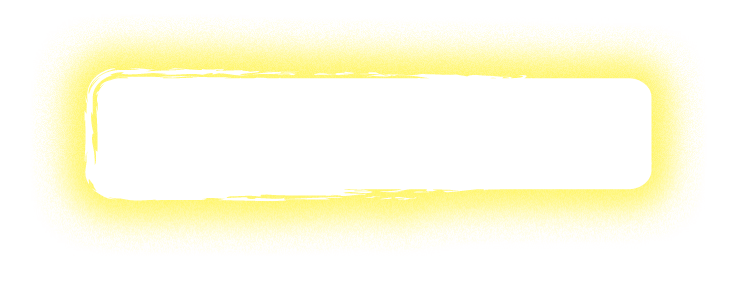 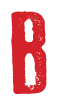 1re utilisation = 
plaisir intense
Aucune dépendance
Aucune dépendance
Quantité consommée augmente toujours
Induit hallucinations
Il est difficile de retrouver le plaisir intense initial (euphorie). Les utilisateurs ont ainsi tendance à augmenter de plus en plus les doses de cocaïne pour retrouver le même effet. Le risque d’effets négatifs (agitation, confusion, etc.) est ainsi augmenté. 
Par conséquent, le risque de dépendance est élevé et peut s’installer rapidement. 
Comme plusieurs autres drogues, les hallucinations peuvent se produire avec l’utilisation de la cocaïne.
[Speaker Notes: Bon à savoir :
Les participants ayant déjà consommé de la cocaïne confirment l’affirmation comme quoi l’euphorie initiale est difficile à retrouver.]
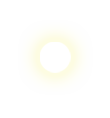 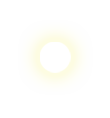 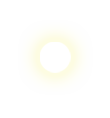 9
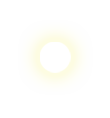 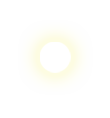 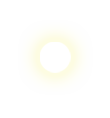 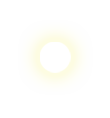 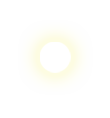 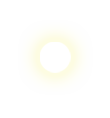 Cette drogue est fabriquée à partir de pseudoéphédrine (décongestionnant) et un abus de cette drogue peut causer des dommages permanents au cerveau.
LSD
Kétamine
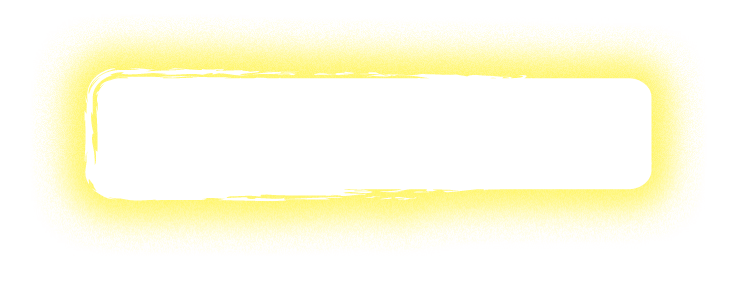 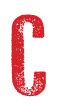 Méthamphétamines
Méthamphétamines
Cannabis
La pseudoéphédrine est un décongestionnant disponible en vente libre. Elle est utilisée dans la production de méthamphétamines. 
Depuis quelques années, elle est majoritairement disponible en combinaison avec l’acétaminophène (ex. : Tylenol rhumeMD) ou l’ibuprofène (ex. : Advil rhume et sinusMD) pour éviter l’abus. 
Exemples de substances utilisées pour la fabrication des drogues de rue 
DranoMD, produits nettoyants
Diluant à peinture
Alcool à friction
[Speaker Notes: Bon à savoir :
Notre expérience clinique nous montre qu’il est important de prendre un temps pour discuter des substances utilisées dans la fabrication des drogues. Voici d’autres produits pouvant être retrouvés : solvant (acétone, méthanol), papier d’aluminium, verrerie, insecticides, engrais, etc.

Notes pour l’intervenant :
Faire attention aux mots utilisés, en particulier pour les batteries. Ne pas mentionner « piles au lithium » : les participants risquent de ne pas faire la distinction entre le médicament nommé « Lithium » et les batteries au lithium.]
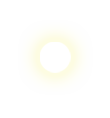 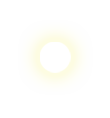 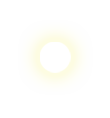 10
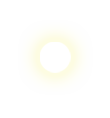 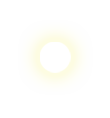 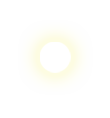 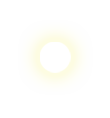 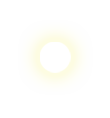 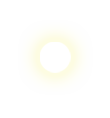 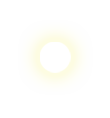 Toutes ces éléments sont des effets du cannabis, lequel est un effet lié à un usage à long terme?
Plaisir
État de « craving »
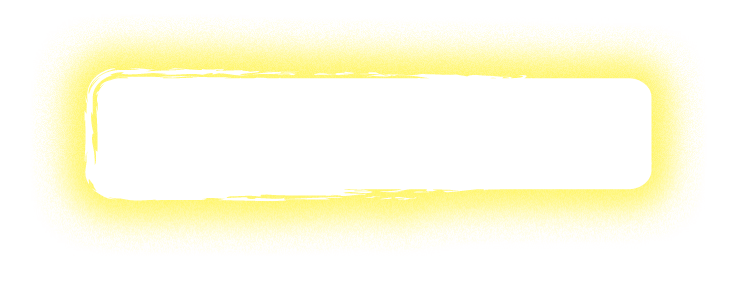 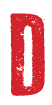 Relaxation
Effet cancérigène
Effet cancérigène
Le plaisir, la relaxation et l’état de « craving » sont des effets à court terme et apparaissent rapidement après une consommation de cannabis.
Le risque de cancer est accru avec l’usage du cannabis sur une longue période. 
La technique d’inhalation peut contribuer à l’effet cancérigène, car elle consiste à prendre des inspirations profondes de 10 à 20 secondes qui peuvent pénétrer loin dans les poumons. 
Le cannabis contient plus de goudron et plus d’agents cancérigènes que le tabac.
[Speaker Notes: Bon à savoir : 
Selon notre expérience clinique, les participants ne pensent pas aux impacts chroniques d’une consommation de cannabis. Un parallèle peut être effectué avec le tabac sur les effets cancérigènes à long terme.]
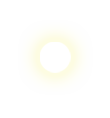 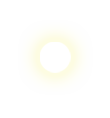 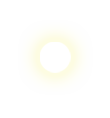 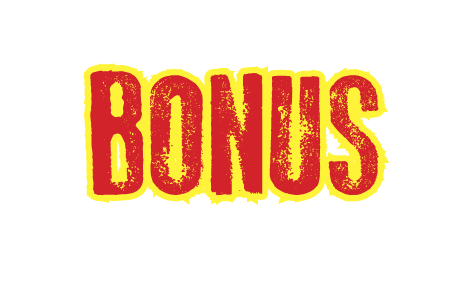 11
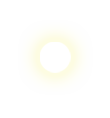 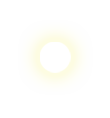 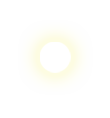 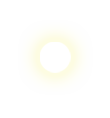 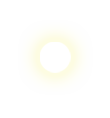 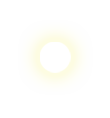 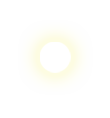 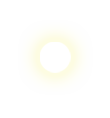 Quel était le nom du joueur de batterie chez les Beatles?
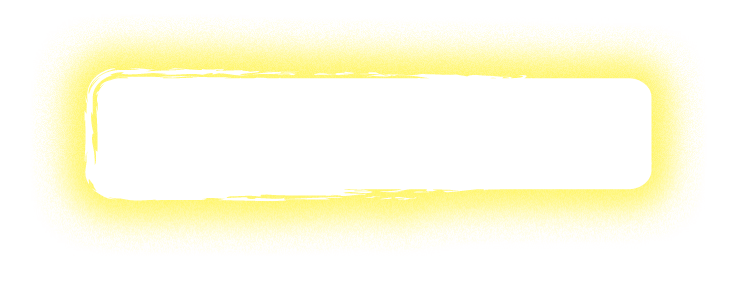 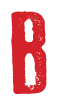 Paul McCartney
Ringo Starr
Ringo Starr
John Lennon
George Harrison
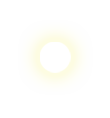 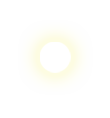 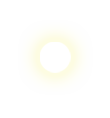 12
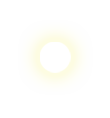 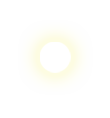 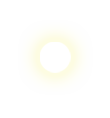 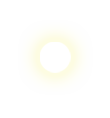 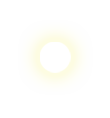 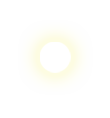 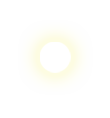 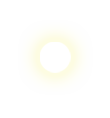 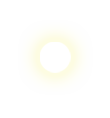 Quel est l’impact de la consommation de cannabis, d’alcool ou d’une autre drogue sur les antipsychotiques?
Augmente le risque de psychose
Augmente les effets indésirables
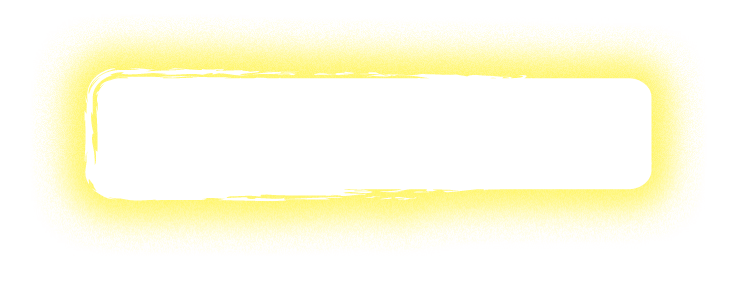 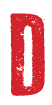 Crée une interaction
médicamenteuse
Toutes ces réponses
Toutes ces réponses
Impacts de la consommation de drogue
   risque de psychose
Possible perte d’efficacité des antipsychotiques
   effets indésirables des médicaments (ex. : somnolence)
La possibilité que la consommation entraîne un oubli de la prise des médicaments
Interaction entre la fumée (cannabis, tabac) et certains antipsychotiques
[Speaker Notes: Conseils d’animation : 
Exemple de question : quels sont les effets d’une interaction entre la drogue et les médicaments?

Notes pour l’intervenant :
Les antipsychotiques qui interagissent avec la fumée du cannabis et du tabac sont l’olanzapine (ZyprexaMD) et la clozapine (ClozarilMD).]
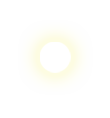 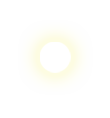 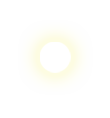 13
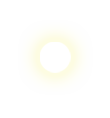 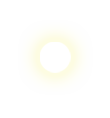 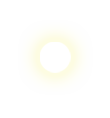 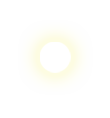 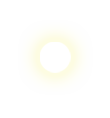 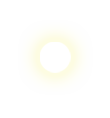 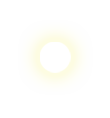 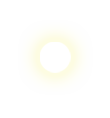 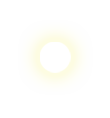 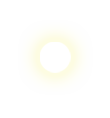 Toutes ces affirmations concernant l’impact des stimulants sur la santé physique sont fausses, sauf une, laquelle?
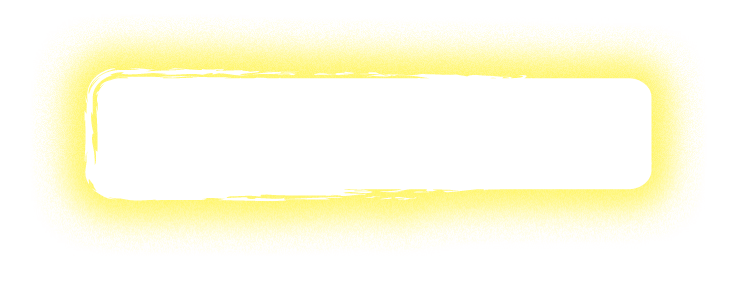 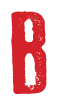 Prise de poids
Troubles cardiaques
Troubles cardiaques
Douleurs musculaires
Augmentation de l’appétit
Comme son nom l’indique…
Un stimulant stimule !
Risques associés aux amphétamines/cocaïne
    pression artérielle et pouls 
Insomnie
Perte de poids excessive, nausées, vomissements
Sudation, maux de tête
À haute dose
Arythmie, accident vasculaire cérébral (AVC)
Arrêt cardiovasculaire et respiratoire
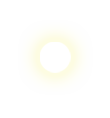 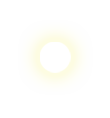 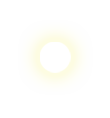 14
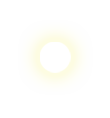 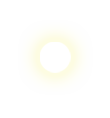 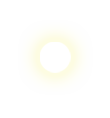 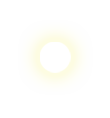 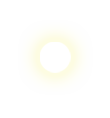 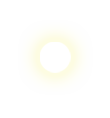 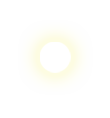 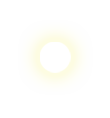 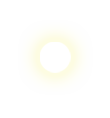 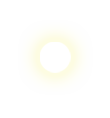 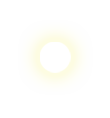 Laquelle des associations suivantes est bonne?
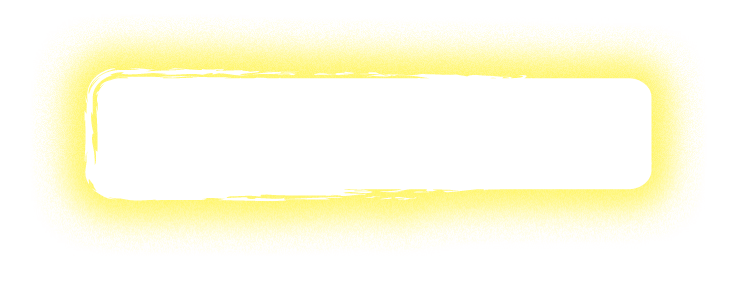 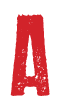 Cannabis – 
Hallucinogène
Cannabis – 
Hallucinogène
Alcool –
Hallucinogène
Mescaline – Dépresseur
GHB – Stimulant
Classification des drogues
Dépresseurs Diminuent le niveau d’éveil et le niveau d’activité du cerveau (être plus calme, somnolent)
Ex. : Héroïne, alcool, GHB
Stimulants Augmentent le niveau d’éveil et accélèrent le niveau d’activité du cerveau (vigilance, avoir plus d’énergie et le goût de bouger)
Ex. : Amphétamines, cocaïne
Classification des drogues
Hallucinogènes/PerturbateursModifient de façon importante le cerveau, surtout au niveau de l’humeur, et altèrent les sens
Ex. : Cannabis, champignons magiques, mescaline
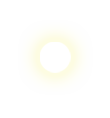 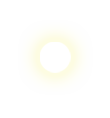 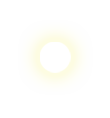 15
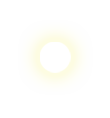 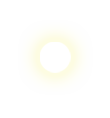 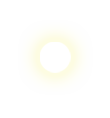 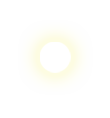 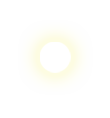 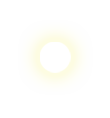 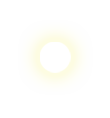 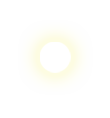 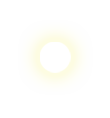 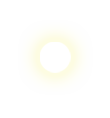 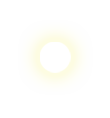 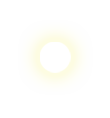 Qu’est-ce qui motive la consommation d’amphétamines particulièrement chez les femmes?
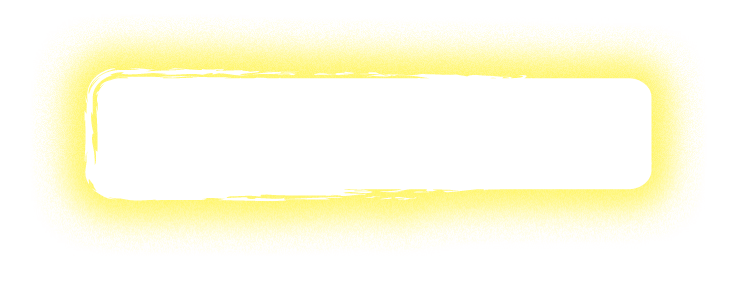 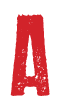 Perdre du poids
Perdre du poids
Gérer des situations
difficiles
Faciliter le contact
avec autrui
Améliorer la
concentration
Les amphétamines peuvent être utilisées chez les hommes et les femmes pour gérer des situations difficiles, faciliter le contact avec les autres et améliorer la concentration
L’usage d’amphétamines pour la perte de poids est davantage rapporté chez les femmes, mais les hommes sont également vulnérables
[Speaker Notes: Conseils d’animation : 
Ce moment peut être utilisé pour remettre et discuter du feuillet d’information intitulé « Prendre des amphétamines pour perdre du poids… ce n’est pas une bonne idée ! » publié par le Ministère de la santé et des services sociaux (voir Annexe – Informations supplémentaires du guide de l’intervenant).]
Risques possibles de ne pas manger suffisamment
Fatigue et faiblesse
Perte de cheveux
Perturbations de l’humeur
Conséquences possibles de perdre du poids trop rapidement
Irrégularités menstruelles
Constipation et autres problèmes digestifs
Perte de masse musculaire
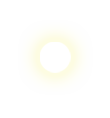 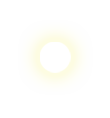 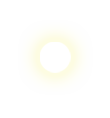 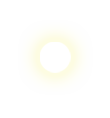 16
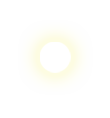 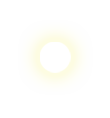 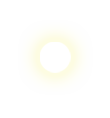 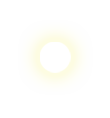 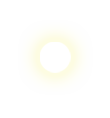 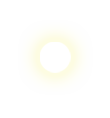 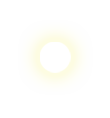 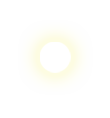 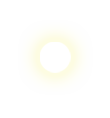 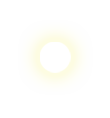 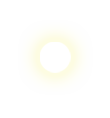 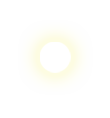 Que doit faire un consommateur intoxiqué s’il doit prendre ses médicaments?
Sauter la dose
Doubler la dose
le lendemain
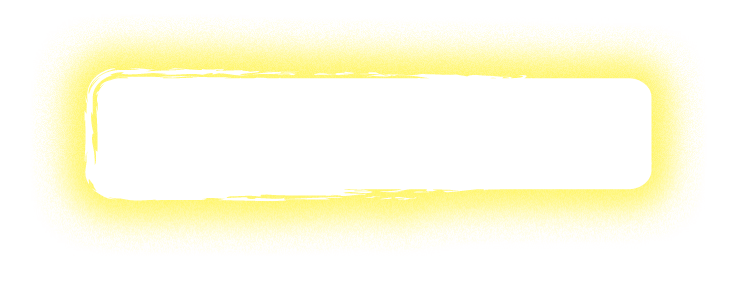 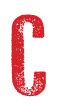 Prendre la dose
Prendre la dose
Prendre la moitié
de la dose
Sauter une dose :    médicament dans le sang, donc    risque de rechute psychotique
Doubler la dose :    médicament dans le sang, donc    risque d’effets indésirables
Prendre la moitié de la dose :    médicament dans le sang, donc    risque de rechute psychotique
Il est préférable de prendre les médicaments malgré la consommation de substances, car il n’y a généralement pas de contre-indications 
Rejoindre un intervenant au besoin
Risque de rechute psychotique en chiffres
Nombre de jours sans oubli des médicaments et le risque de réhospitalisation sur un an 
Aucun oubli = environ 5 % 
Oubli entre 1 et 10 jours = risque doublé
[Speaker Notes: Notes pour l’intervenant :
Exemple de solutions : planifier la consommation d’alcool pour prendre un verre tôt en soirée et prendre la pilule avant de se coucher; prendre la pilule après un rendez-vous amoureux pour éviter la somnolence induite, etc.]
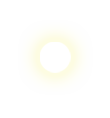 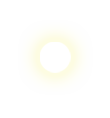 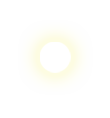 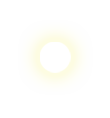 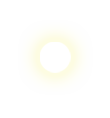 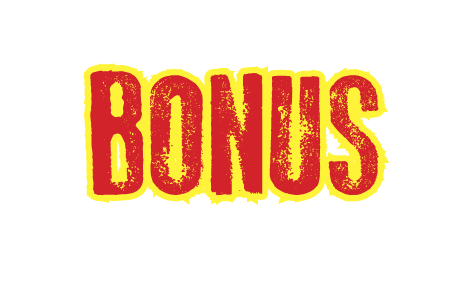 17
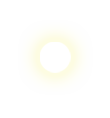 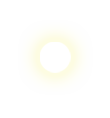 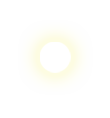 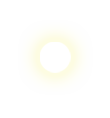 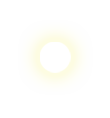 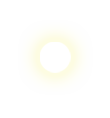 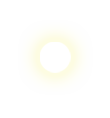 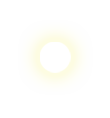 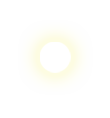 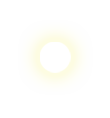 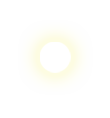 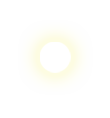 En quelle année est née Céline Dion?
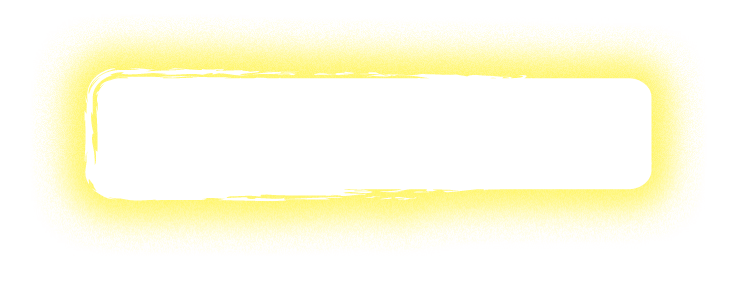 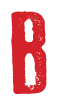 1963
1968
1968
1966
1969
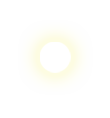 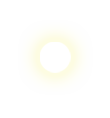 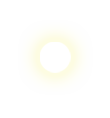 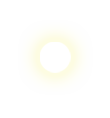 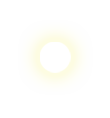 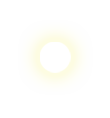 18
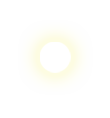 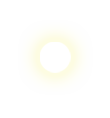 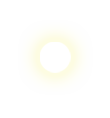 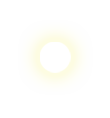 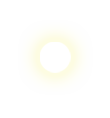 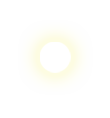 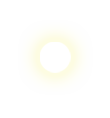 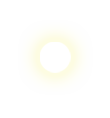 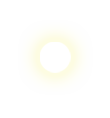 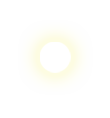 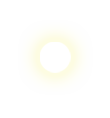 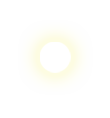 Quelle substance est la moins susceptible de causer une psychose toxique?
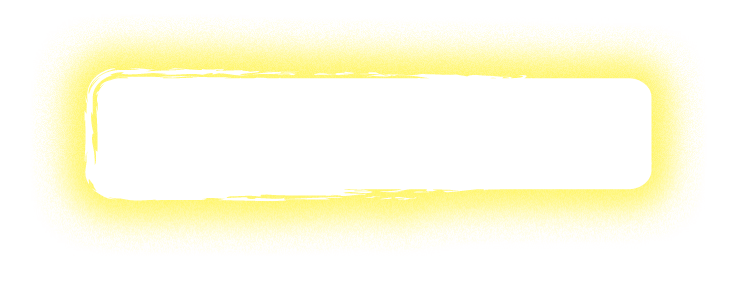 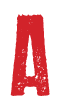 Alcool
Alcool
Cocaïne
Amphétamines
Cannabis
Drogues causant fréquemment des psychoses
Amphétamines 
Cannabis
Mescaline 
Champignons magiques
Cocaïne
L’alcool cause plus rarement des psychoses et le risque est plus élevé en présence de
Sevrage alcoolique
Maladie affective bipolaire